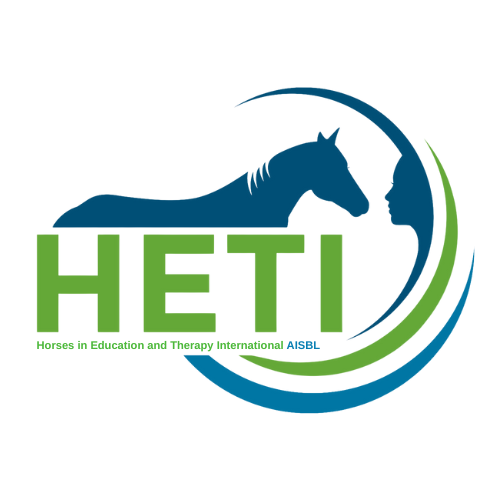 Equine Assisted Services Sector Map
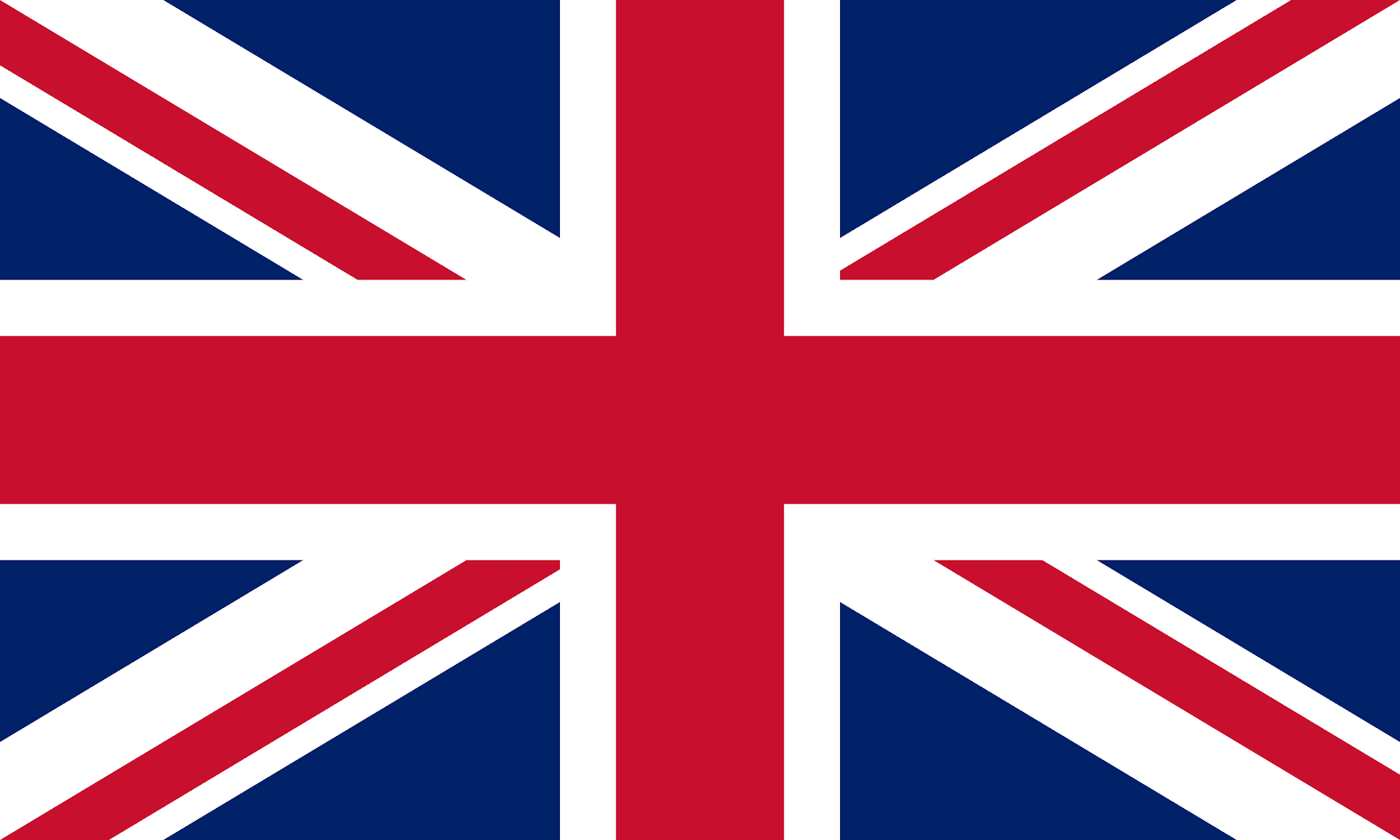 Version English - UK
February 2025
Equine Assisted Services
A
Mental Health
Social Care
Physical Health
Learning
B
Regulated
Unregulated
Regulated
Unregulated
Clinical
Non-Clinical
National Curriculum
Engagement with Education / Informal Learning
Equine/ Equestrian Skills
C
Psychiatrist, Clinical Psychologist,Occupational Therapy, Drama/Art/Music Therapist
EAS Facilitator, Psychotherapy Counselling,  Behaviour Therapy, Physical activity
Social Worker, Occupational Therapist
EAS Facilitator, Youth, Offending, Homelessness, Addiction, Domestic Violence, Social care
Physiotherapy, Occupational Therapy, Psychomotor, Speech & Language
Riding, Driving, Horsemanship, Vaulting, Equine Care, Therapeutic Riding, Physical Education
Teachers, Teaching assistants
EAS Facilitator, Mental Health/Behaviour Support, SEN, SLT, Life/Work Skills, Youth/Family work
Riding, Driving, Horsemanship, Vaulting, Equine Care, Therapeutic Riding
The purpose of this chart is to give an overview of the EAS sector. On line A we have divided the sector into 4 broad referral routes and expected outcomes; on line B we sub-divide by the types of professionals you may find working alongside equines in these EAS settings. Line C offers some examples of the professions often working at EAS centres, but this list is not exhaustive. In all EAS practice there should be an appropriate mix of equine skills and the skills relevant to the desired outcomes for the service users. Qualified EAS Facilitators will have crossover skills. We recognize that some service providers may sit under multiple EAS areas. We also recognize that the terminology for professions in different countries may differ. We welcome translations for other languages, countries - they may require an altered structure to reflect the EAS sector within that country.